Габдулла Тукай(1886-1913)- татарский народный поэт
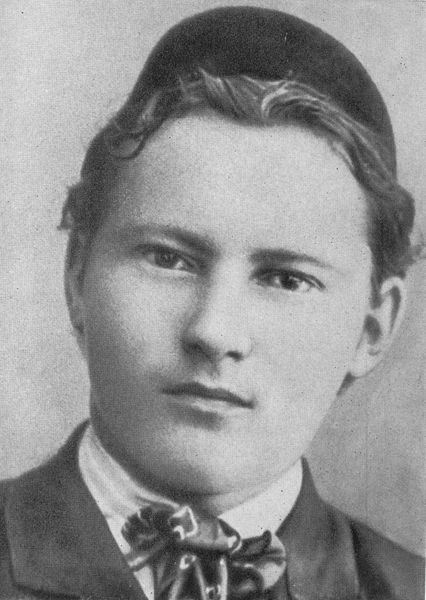 Маленький Габдулла рано лишился родителей. Его воспитали чужие люди.
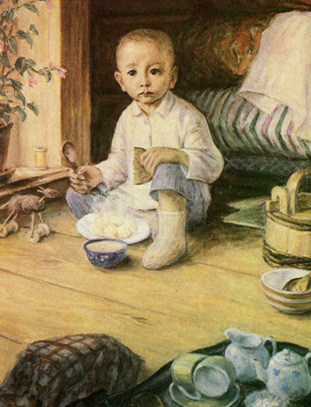 Дом в Кырлае дяди Сагъди.Здесь маленький Габдулланачинает учиться.
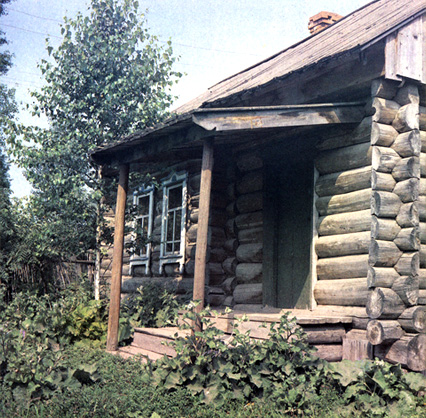 Маленький апуш и дядя Сагъди
В Уральске с сестрой Газизой
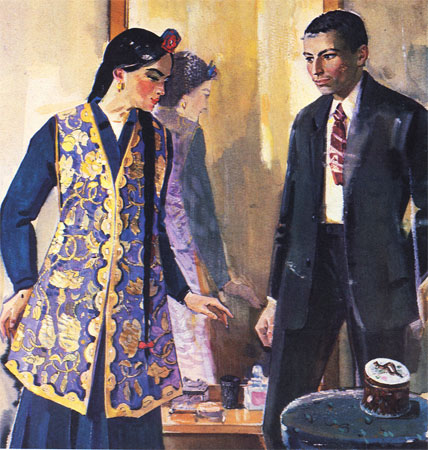 Габлулла Тукай - автор известной поэмы «Шурале»(Леший). Он написал 13 книг для детей
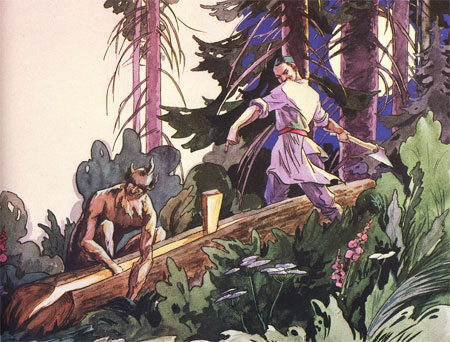 «Су анасы»(Водяная)
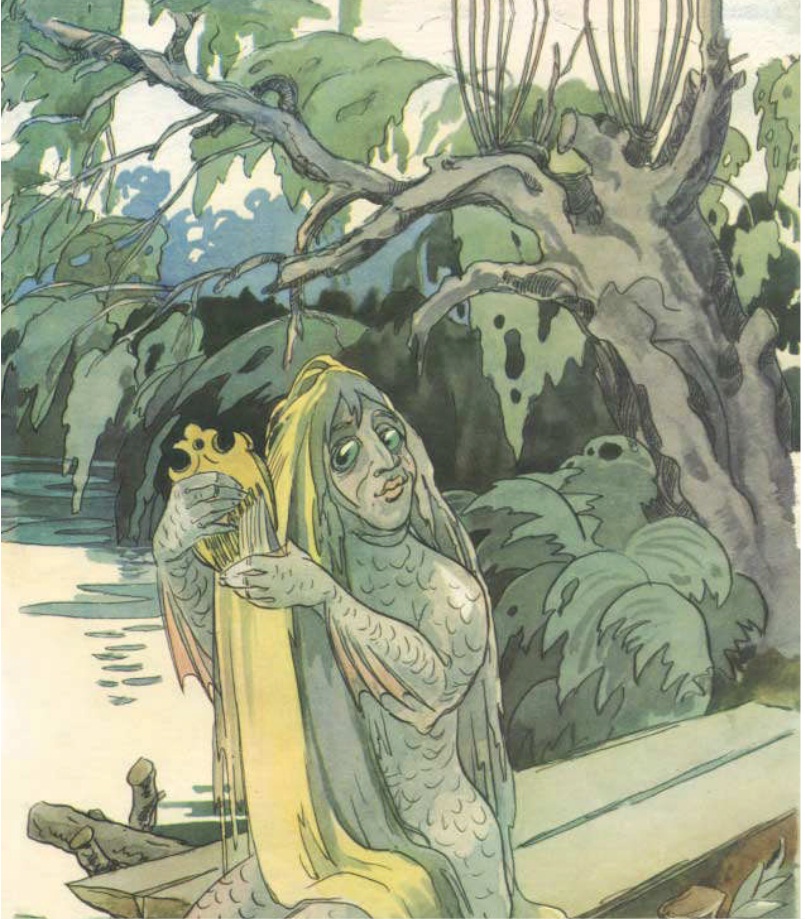 «Кәҗә белән сарык»(Коза и Баран)
“Кызыклы шәкерт”(Забавный ученик)
«Бала белән күбәләк”(Ребенок и Бабочка)
Тукай прожил всего 27 лет
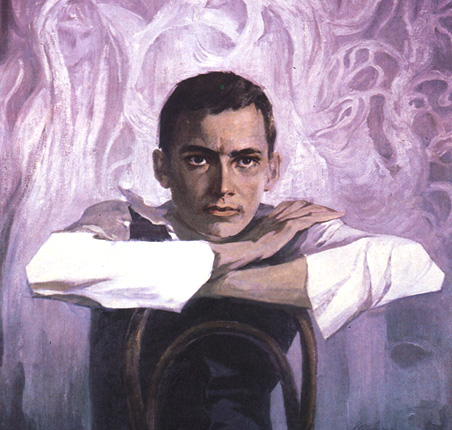 Могила Тукая в Казани
Памятник Г.Тукая
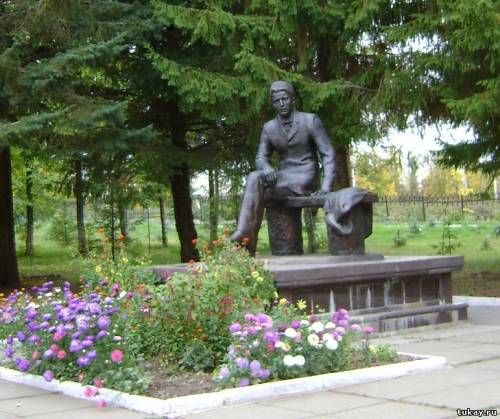 Г.Тукай«Родной язык»
О язык, родной, певучий! О родительская речь!
Что ещё на свете знал я, что сумел я уберечь!
Колыбель мою качая, тихо-тихо пела мать,
Подрастая, сказки бабушки я начал понимать…
О язык мой, мы навечно неразлучные друзья,
С детства стала мне понятна, радость и печаль твоя.
О язык мой, как сердечно я молился в первый раз:
 Помоги, шептал, -  помилуй мать с отцом,
  помилуй нас…
«Колыбельная песня»
“Кызыклы шәкерт”(Забавный ученик)
«Бала белән күбәләк”(Ребенок и Бабочка)